América Latina y el Caribe rumbo a Habitat III
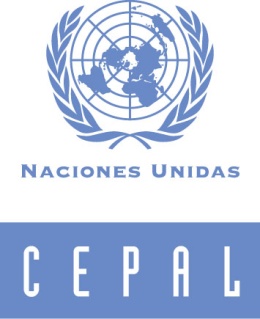 Alicia Williner
Area de desarrollo local y regional
Presentación  elaborada por Ricardo Jordán
División de Desarrollo Sostenible y Asentamientos Humanos
Comisión Económica para América Latina y el Caribe (CEPAL)
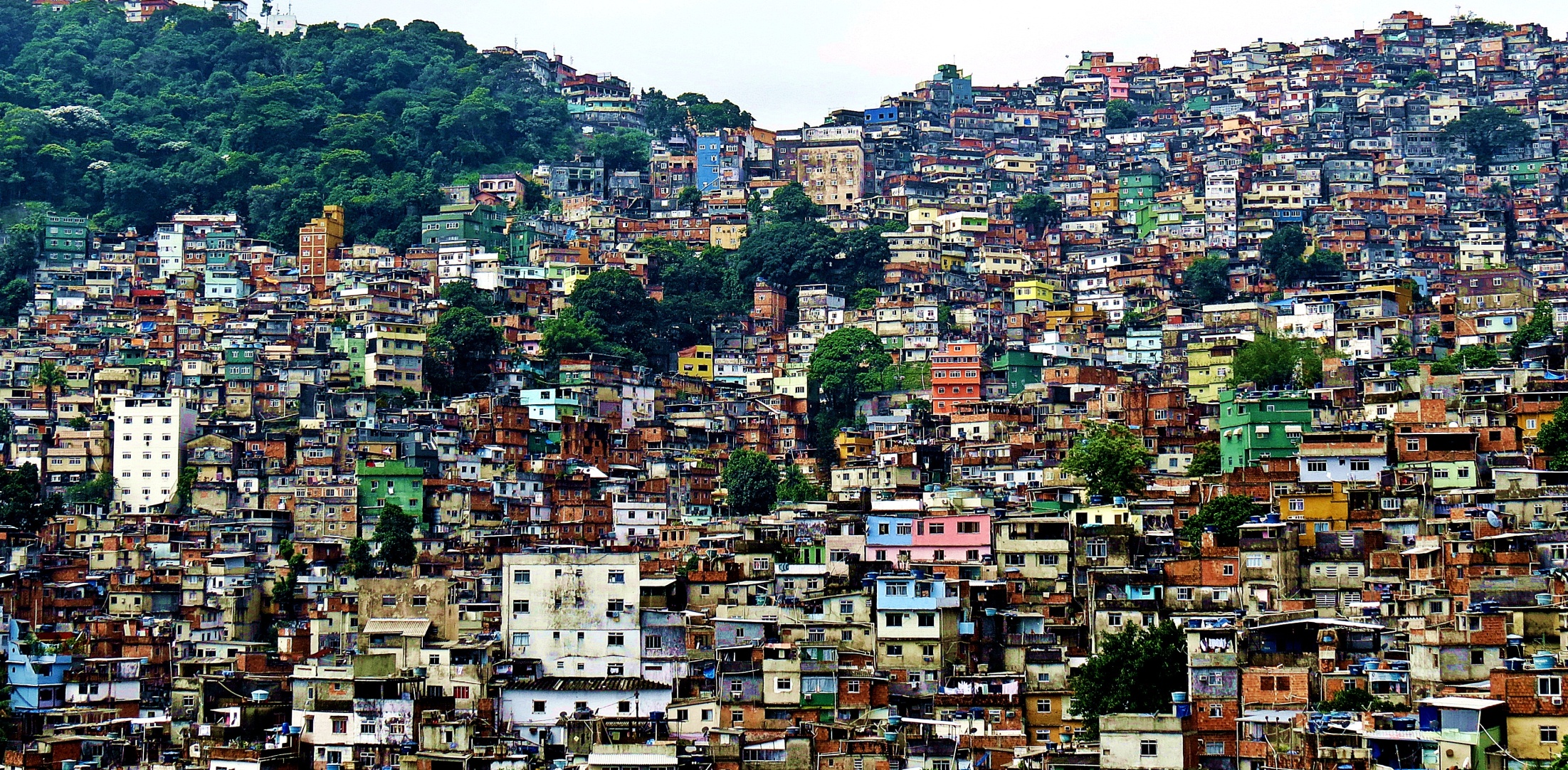 Contenido
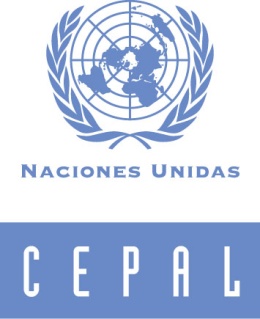 Contexto.
Introducción.
Cinco grandes problemas de ALC.
Dilemas urbanos de ALC.
Índice Informe Regional ALC.
Políticas nacionales urbanas
Conclusiones
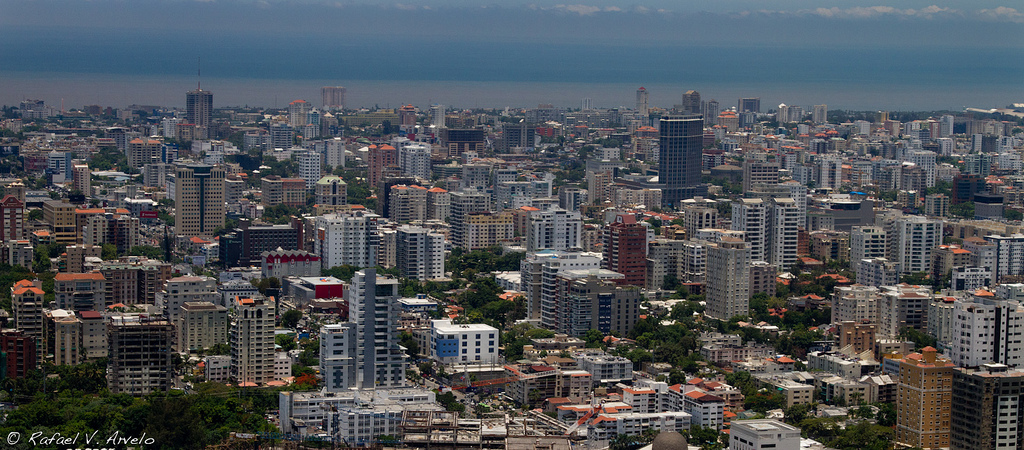 1. Contexto: Declaración XXII MINURVI (2013)
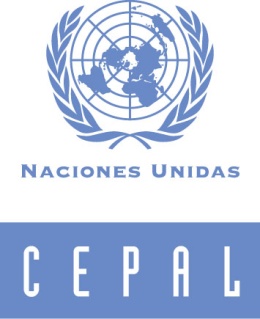 Los países representados:
Se comprometen a trabajar con el Secretario General para Habitat III y las agencias que lideran la preparación de Habitat III en la región (ONU-Habitat/ROLAC y CEPAL) para avanzar en la producción de los informes nacionales y para apoyar la elaboración del Informe Regional.
Invitan a ONU-Habitat/ROLAC y CEPAL para que hagan una propuesta de valor agregado a los trabajos técnicos de MINURVI en la lógica de una Nueva Agenda urbana desde América Latina hacia Habitat III y hacia los Objetivos de Desarrollo Sostenible.
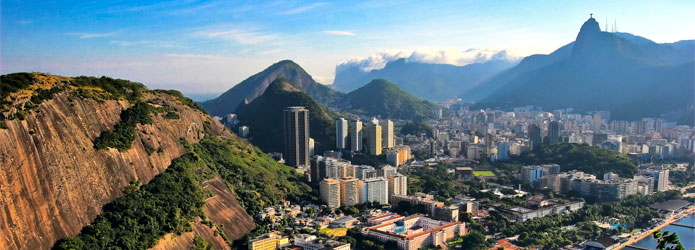 1. Contexto: Declaración XXIII MINURVI (2014)
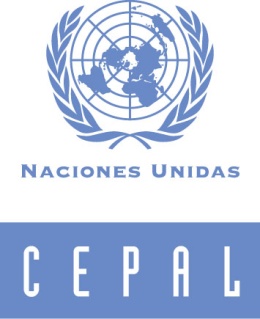 Los países representados:
Acuerdan continuar trabajando en la matriz elaborada por CEPAL y ONU-Habitat, la cual nutrirá el Informe Regional a ser presentado en Habitat III.
Acuerdan actualizar el Plan de Acción Regional para América Latina y el Caribe (Estambul+5), considerando los compromisos y prioridades de la región y aquellos compromisos que se adopten en Habitat III.
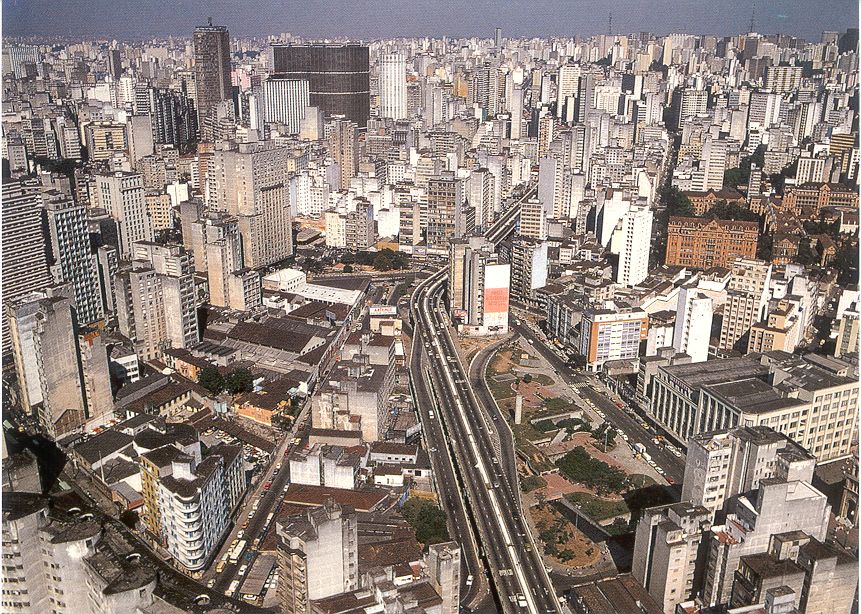 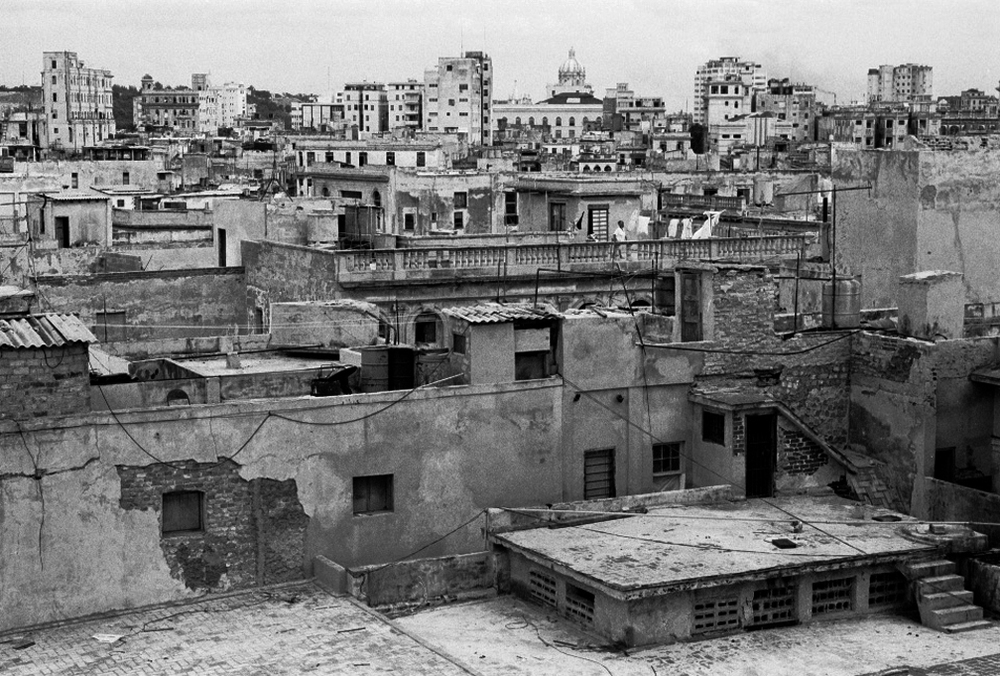 2. Introducción
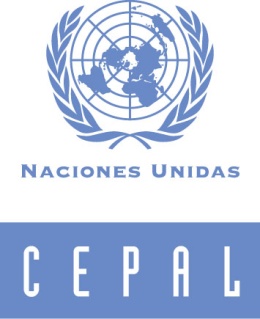 En América Latina y el Caribe, el 80% de la población vive en ciudades. Se espera que a 2030 esta cifra aumente a 85% 
(UN Population Division).
260 millones de personas habitan en las 198 principales 
ciudades de América Latina (McKinsey Global Institute).
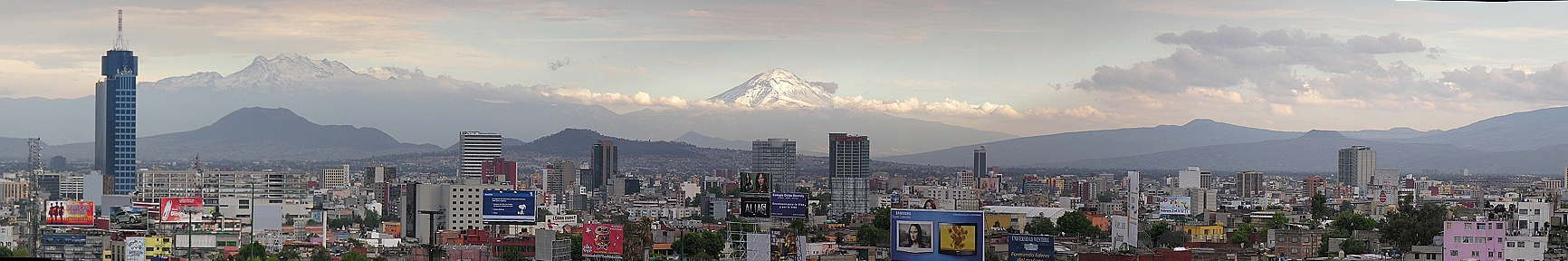 2. Introducción
Población viviendo en tugurios disminuyó desde 33.7% en 1990 a 23,5% en 2010 (UN-HABITAT).
Mejoras en acceso a bienes y servicios básicos.
Desafíos en cuanto a la calidad de los bienes y servicios.
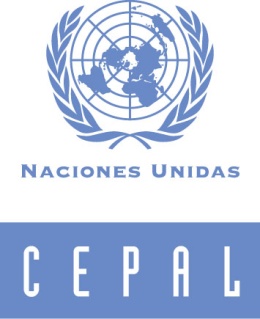 Objetivo del documento
Fomentar el debate en temas urbanos de la región
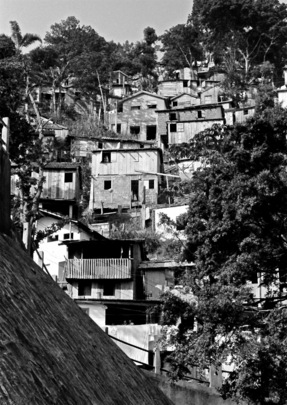 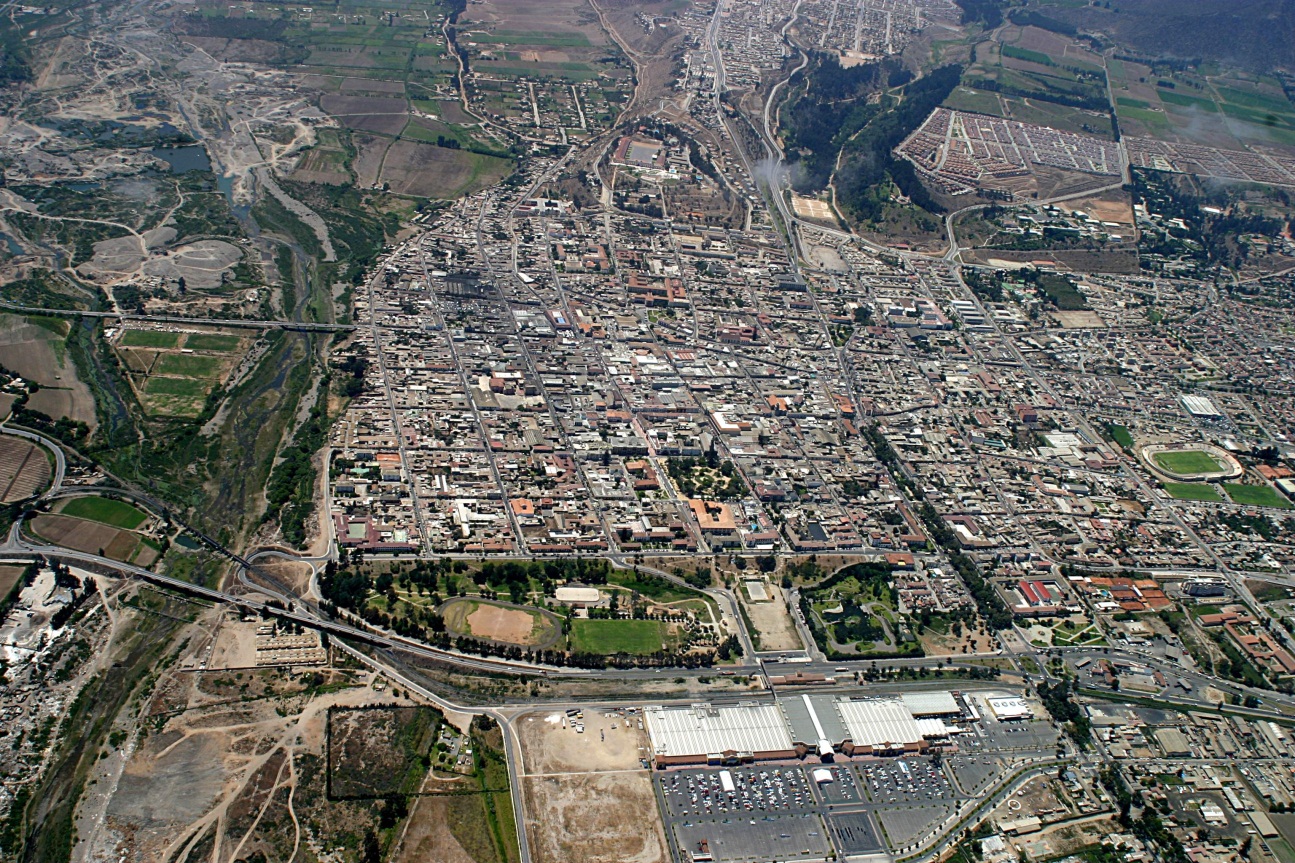 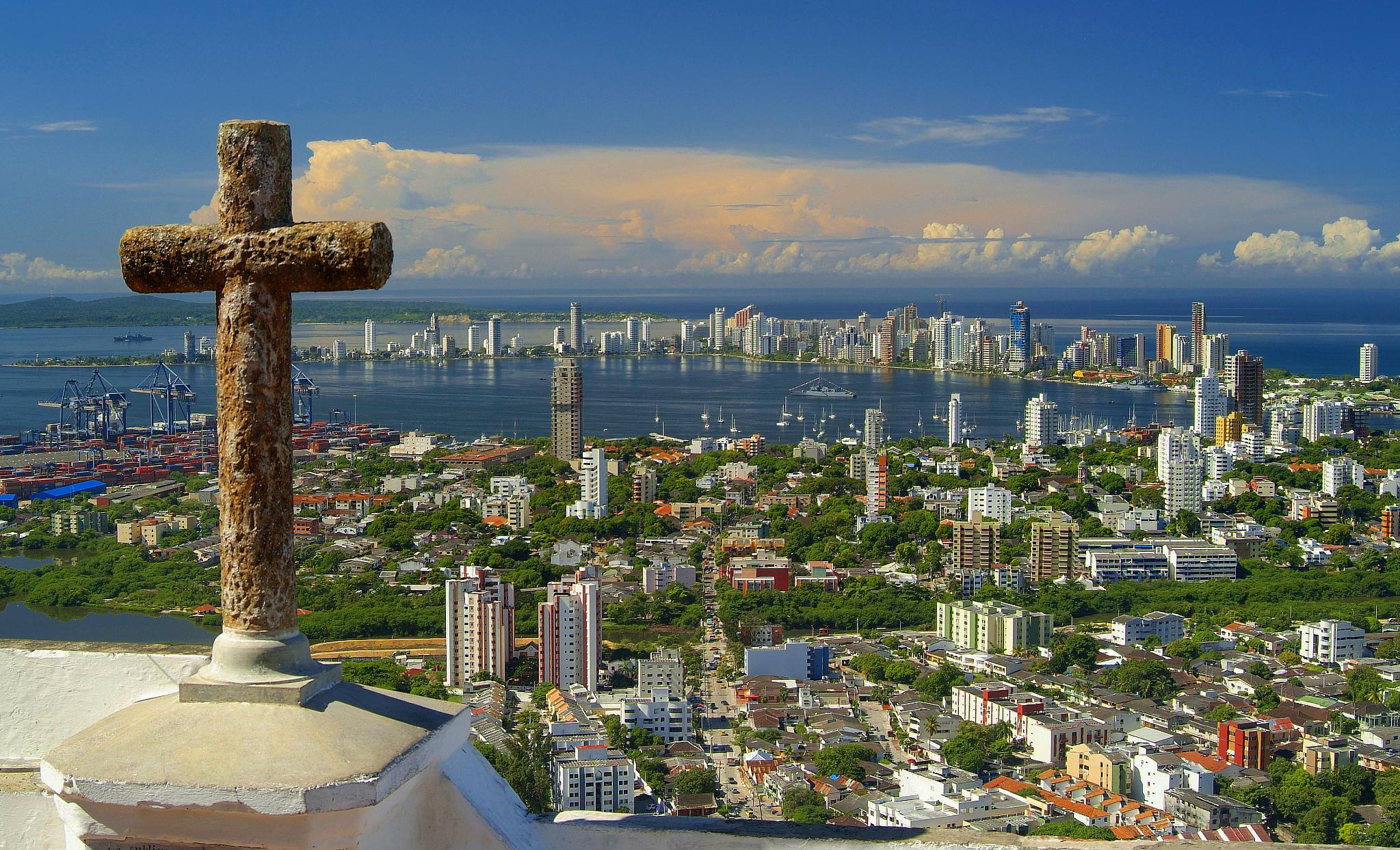 3. Los cinco grandes problemas de ALC
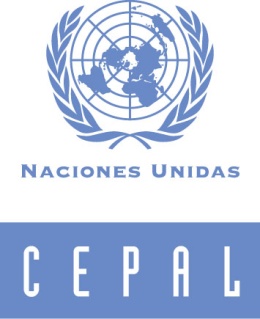 Desigualdad de ingreso y oportunidades.
Informalidad del empleo.
Baja productividad
Baja recaudación fiscal
Deficiencias en la infraestructura
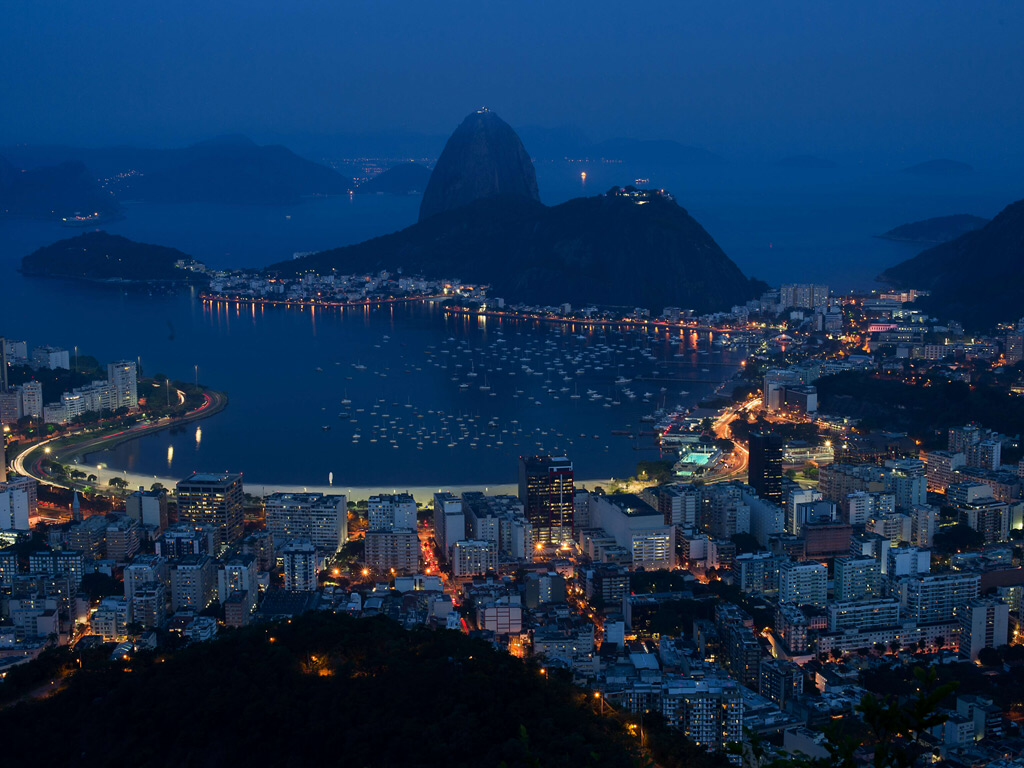 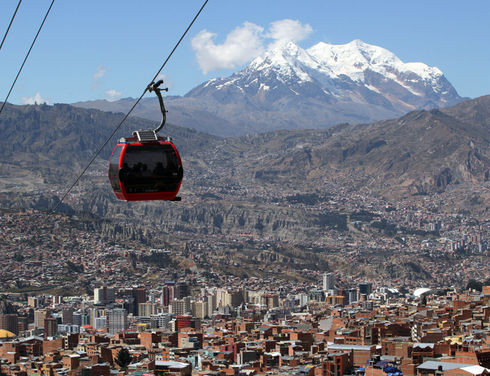 4. Dilemas urbanos de ALC
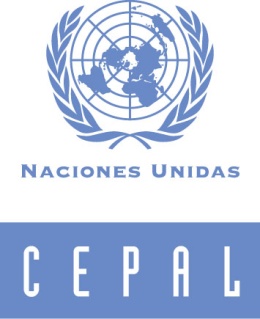 Expansión versus Densidad
Renta versus Costo
Desigualdad versus Desarrollo
Ecosistema versus Servicios ambientales
Habitante versus Ciudadano
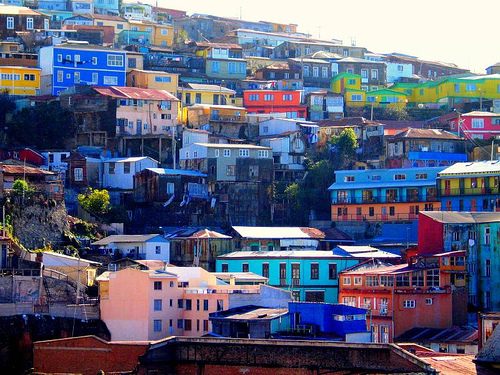 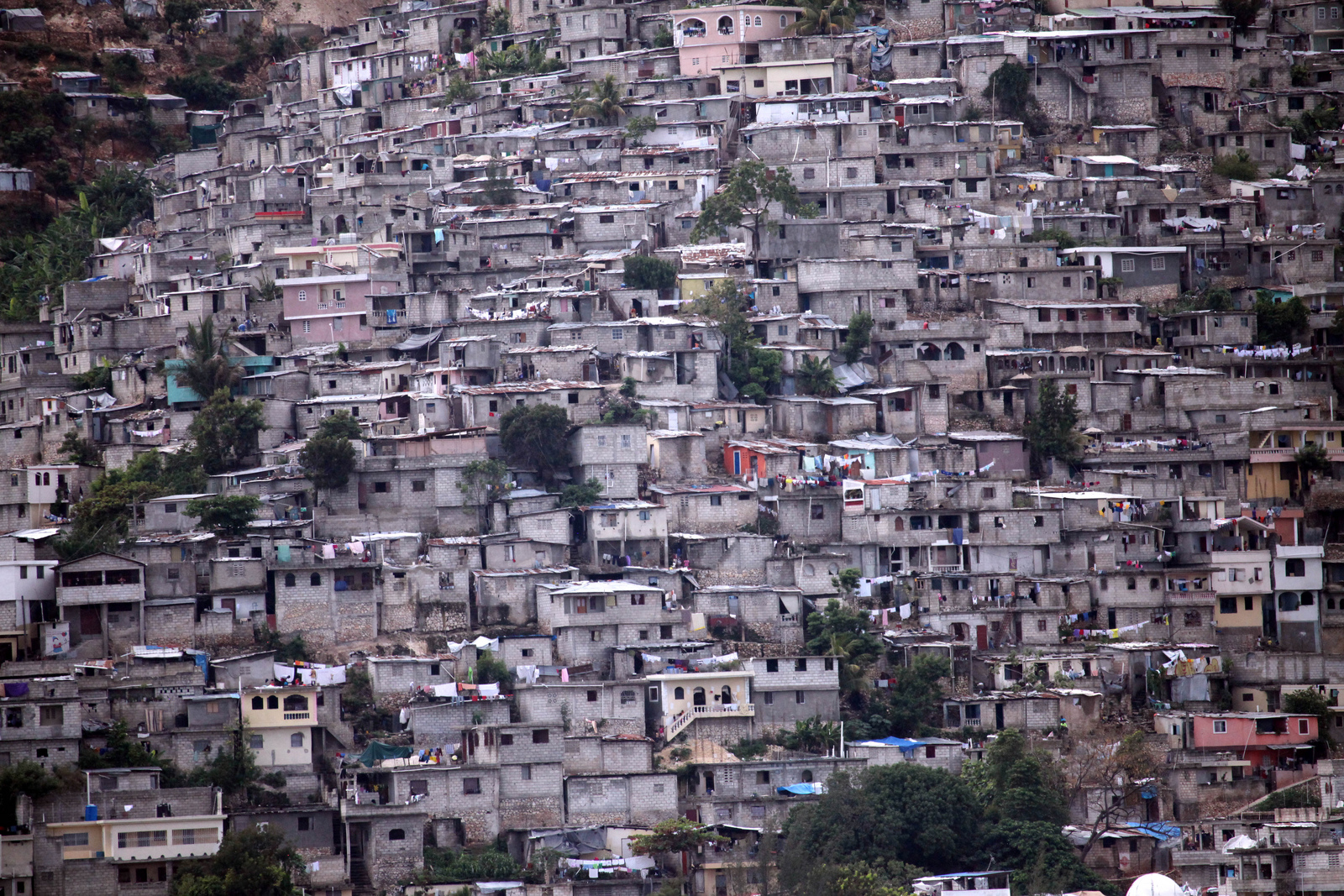 Dilemas y temas considerados
Dilemas, ejes y perspectivas
5. Índice Informe Regional ALC
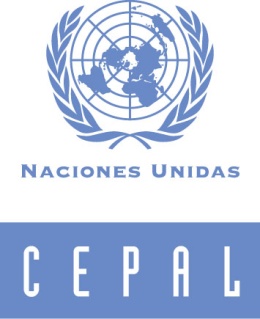 En su resolución 24/14, relativa a las aportaciones y el apoyo al proceso preparatorio de Hábitat III, el Consejo de Administración de ONU-Habitat Solicitó al Secretario General de la Conferencia que, haciendo uso de la experiencia de ONU-Hábitat y del sistema de las Naciones Unidas en su conjunto, y concretamente, en cooperación con las comisiones regionales de las Naciones Unidas y otras organizaciones internacionales, regionales y subregionales, preparara informes regionales en los que  se aprovecharan los resultados de los informes nacionales, así como los conocimientos, recursos y datos de que se dispusiera como aportación para las reuniones primera y segunda del Comité Preparatorio de Hábitat III.
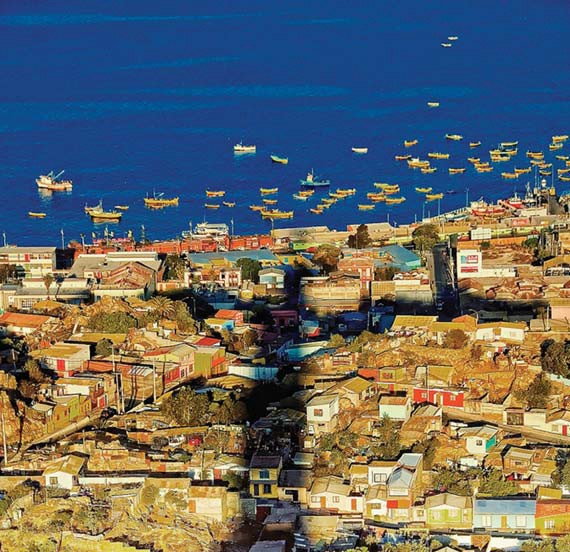 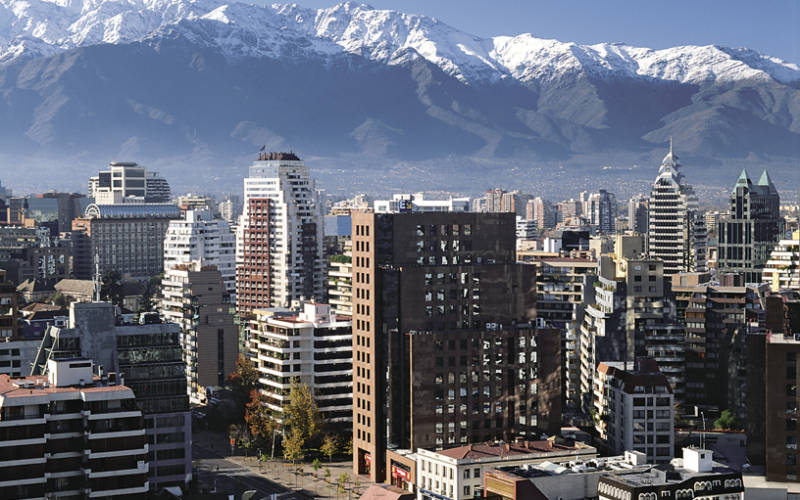 5. Índice Informe Regional ALC
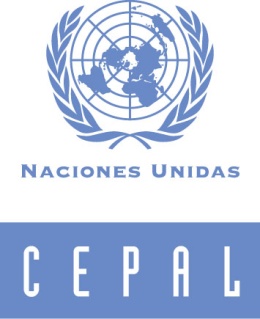 Tendencias
Aspectos económicos
Aspectos sociales
Aspectos ambientales
Gobernanza
Conclusiones y recomendaciones
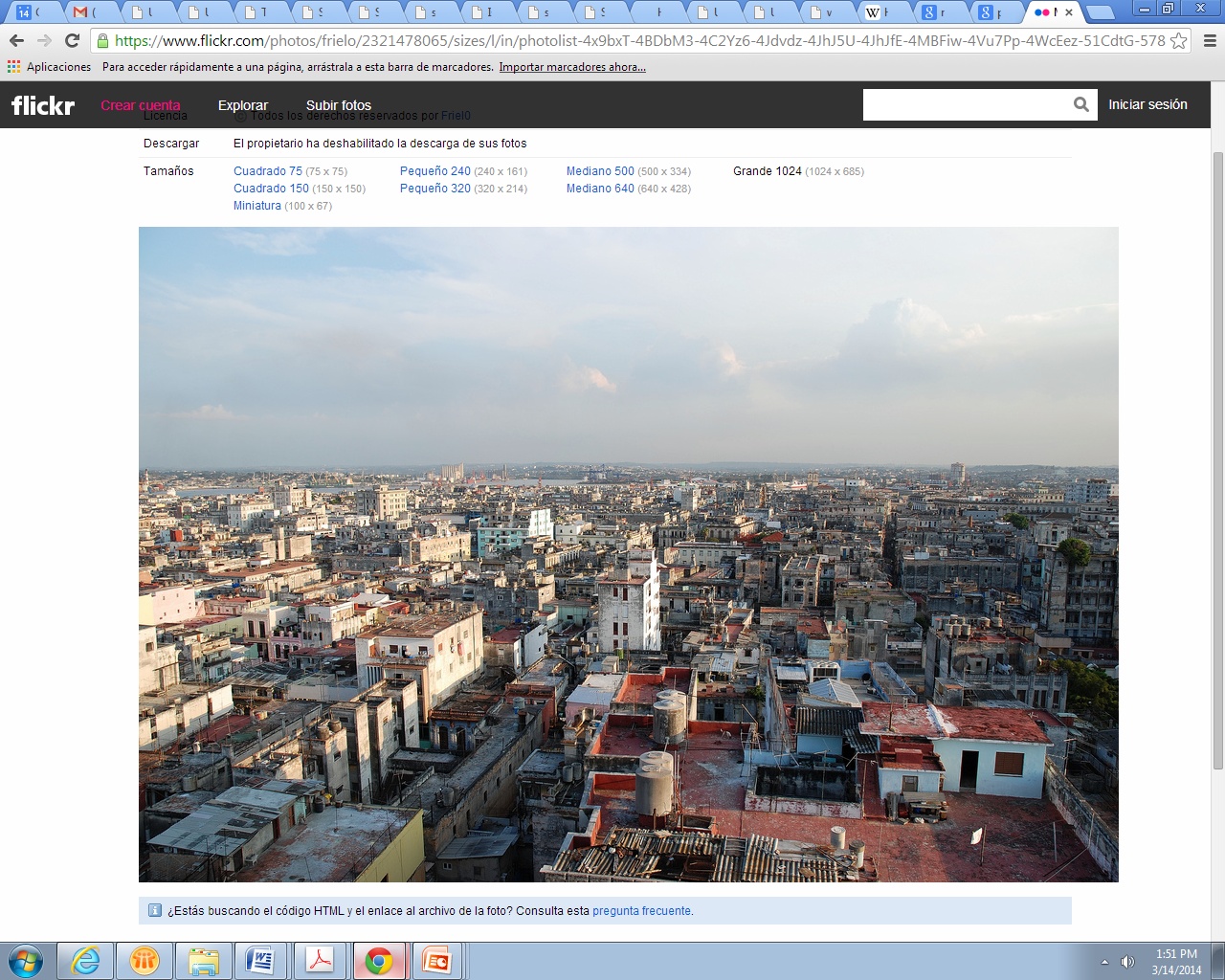 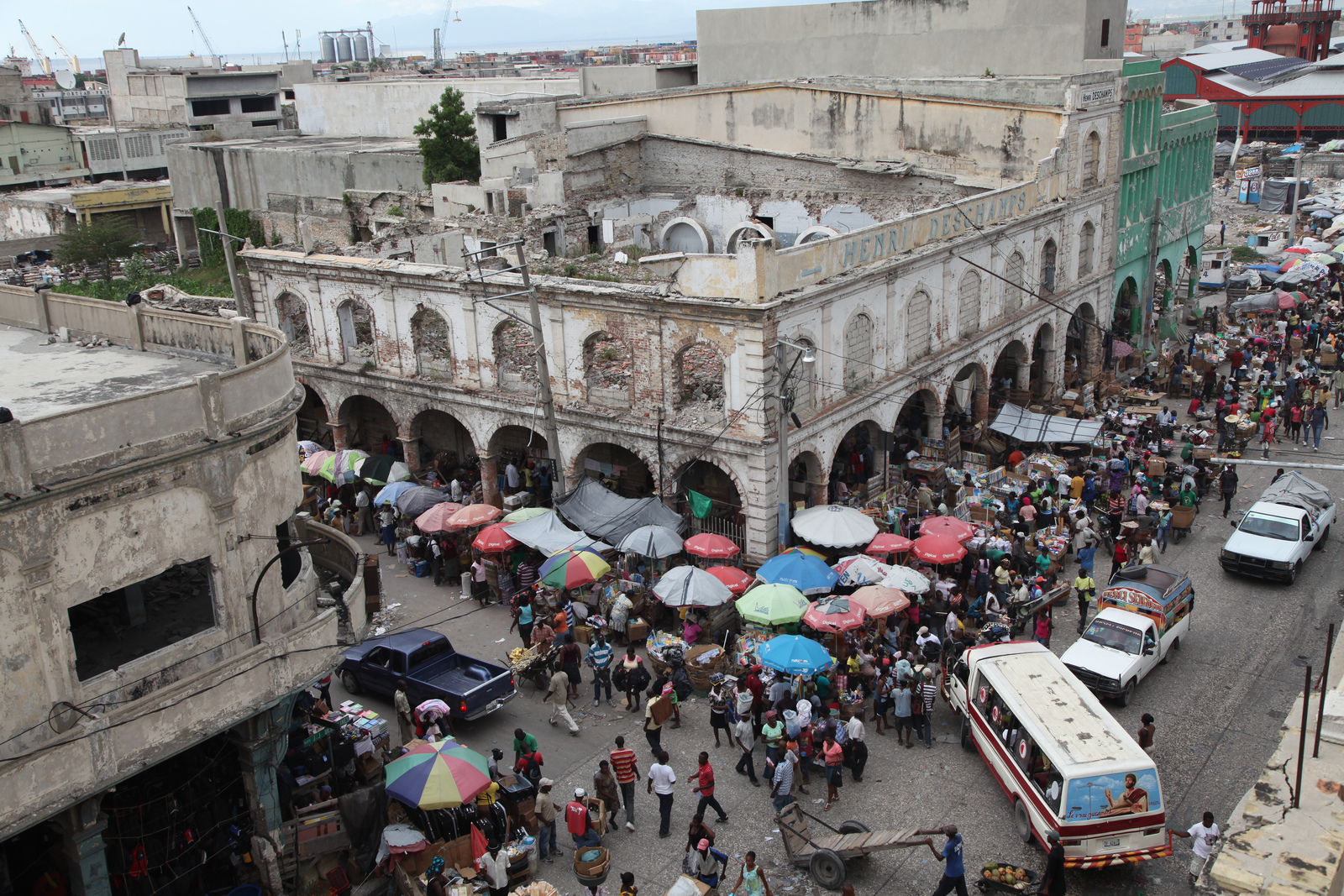 Políticas nacionales urbanas:nuevas agendas
Es frecuente que la planificación nacional urbana en ALC
No entregue fundamentos en cuanto a control adecuado de los espacios públicos,  derechos de edificación, y estrategia financiera,
Se concentre en el ciclo de políticas públicas  pero no en su aplicación,
Generalmente es impulsada por un ministerio sectorial, lo que dificulta una visión y um abordaje amplio de los problemas de la ciudad,
Centrada en las ciudades y no en un sistema o redes de ciudades,
Escasa vinculación entre la política nacional y los gobiernos intermedios y locales.
Principios de la política urbana
la participación
 la inclusión, 
implementabilidad,
 la capacidad de ser medidas,
 la asequibilidad (costo-efectividad y de recursos),
 el pragmatismo,
 la orientación hacia la acción, 
y el enfoque en las personas
6. Políticas nacionales urbanas
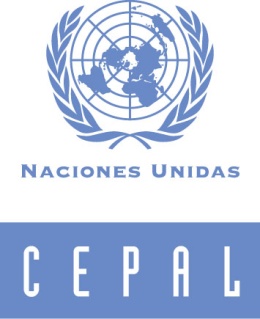 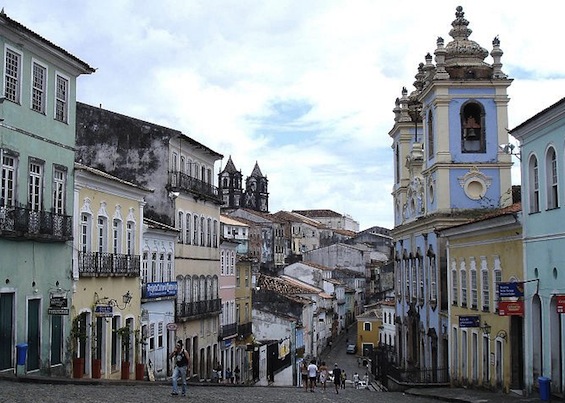 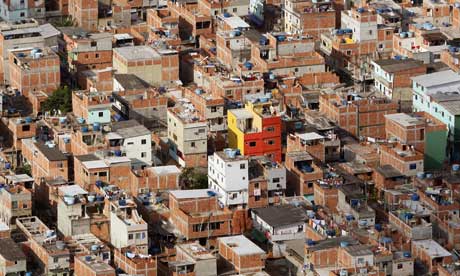 7. Conclusiones
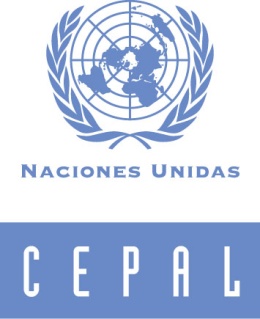 ¿Qué queremos que sea la ciudad? 

La ciudad como motor y centro de comando de la economía que concentra el capital humano y desde donde surge el impulso y la voluntad política necesarios para el desarrollo económico de los países y de las regiones.
La ciudad como mecanismo de redistribución e inclusión que funciona como ente regulador y garante de igualdad para todos los sectores de la sociedad al proporcionar acceso a los beneficios de la vida urbana (bienes y servicios), y a través del control de las externalidades tanto positivas como negativas que resultan del desarrollo urbano.
La ciudad como mega-infraestructura multipropósito que contiene los espacios y redes que hacen posibles las condiciones económicas, sociales y ambientales fundamentales para la vida humana.
La ciudad como parte de un sistema urbano abierto y gradual situado en un contexto ecológico y territorial amplio e interdependiente que incluye otros asentamientos humanos, las zonas rurales y los demás elementos del entorno construido y no construido.
La ciudad como macro-bien público basado en un pacto social que se sustenta en la responsabilidad compartida, la participación inclusiva y en una gobernanza representativa de todos los sectores de la sociedad.